SHORT HADEETHS - 3
HADEETH 5
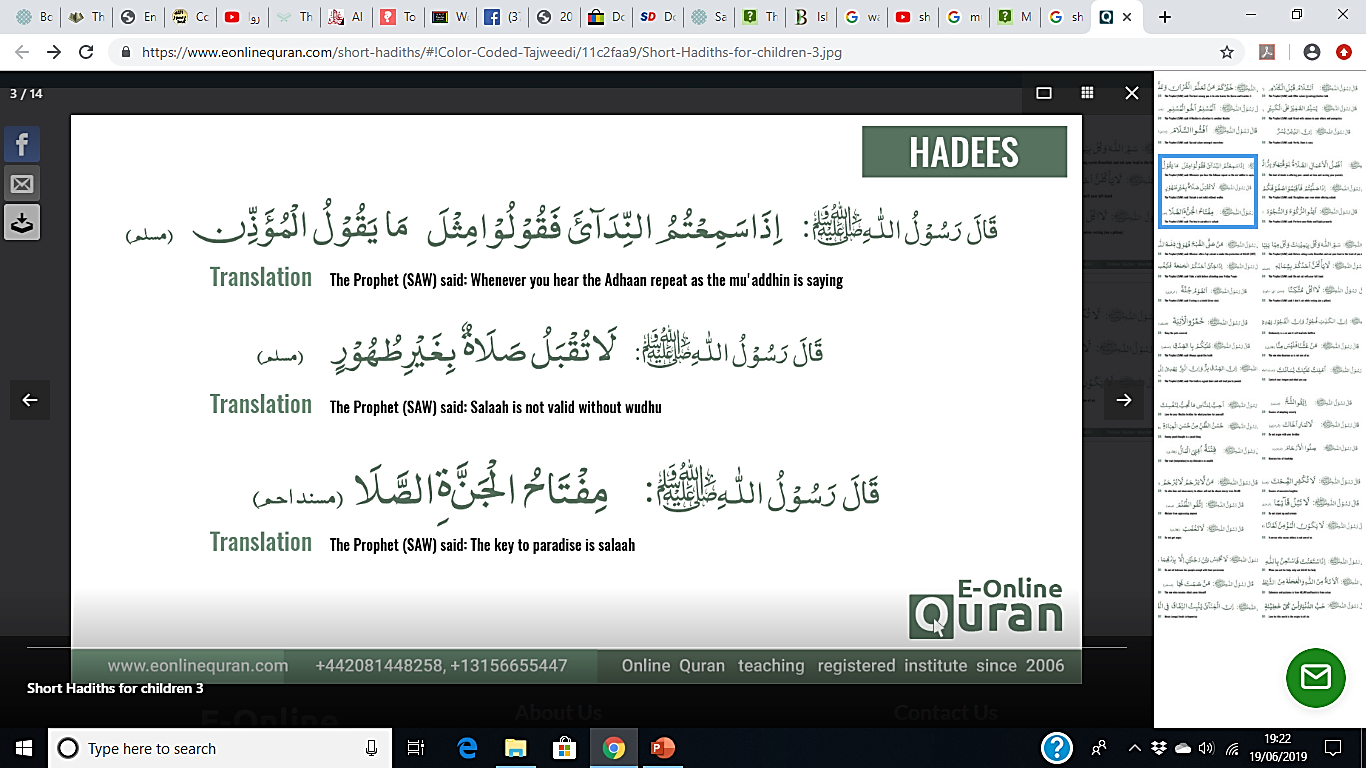 The prophet (Peace and blessings of Allah be upon him) said: The key to paradise is Salaah.
HADEETH 6
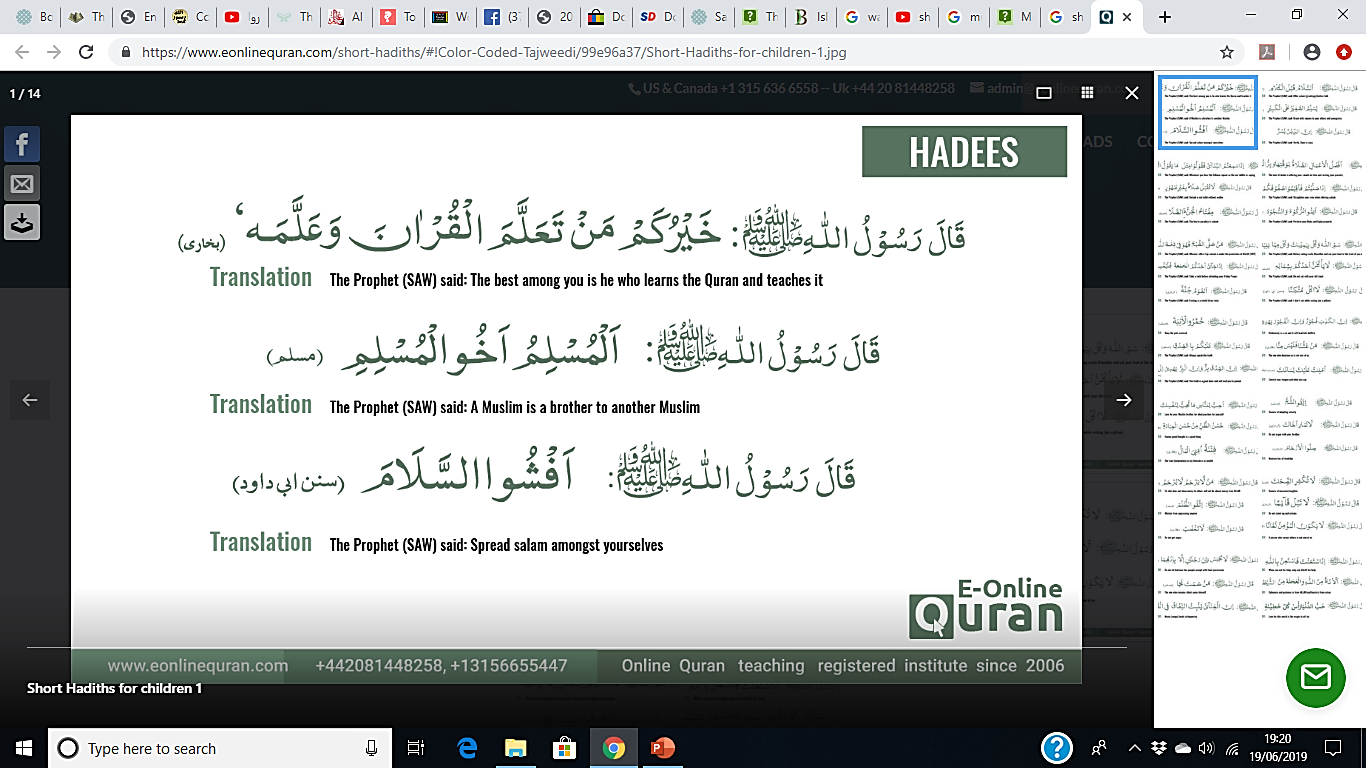 The prophet (Peace and blessings of Allah be upon him) said: Spread salaam
Revision
Practise everything we learned today

You have 10 minutes
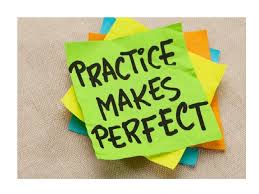 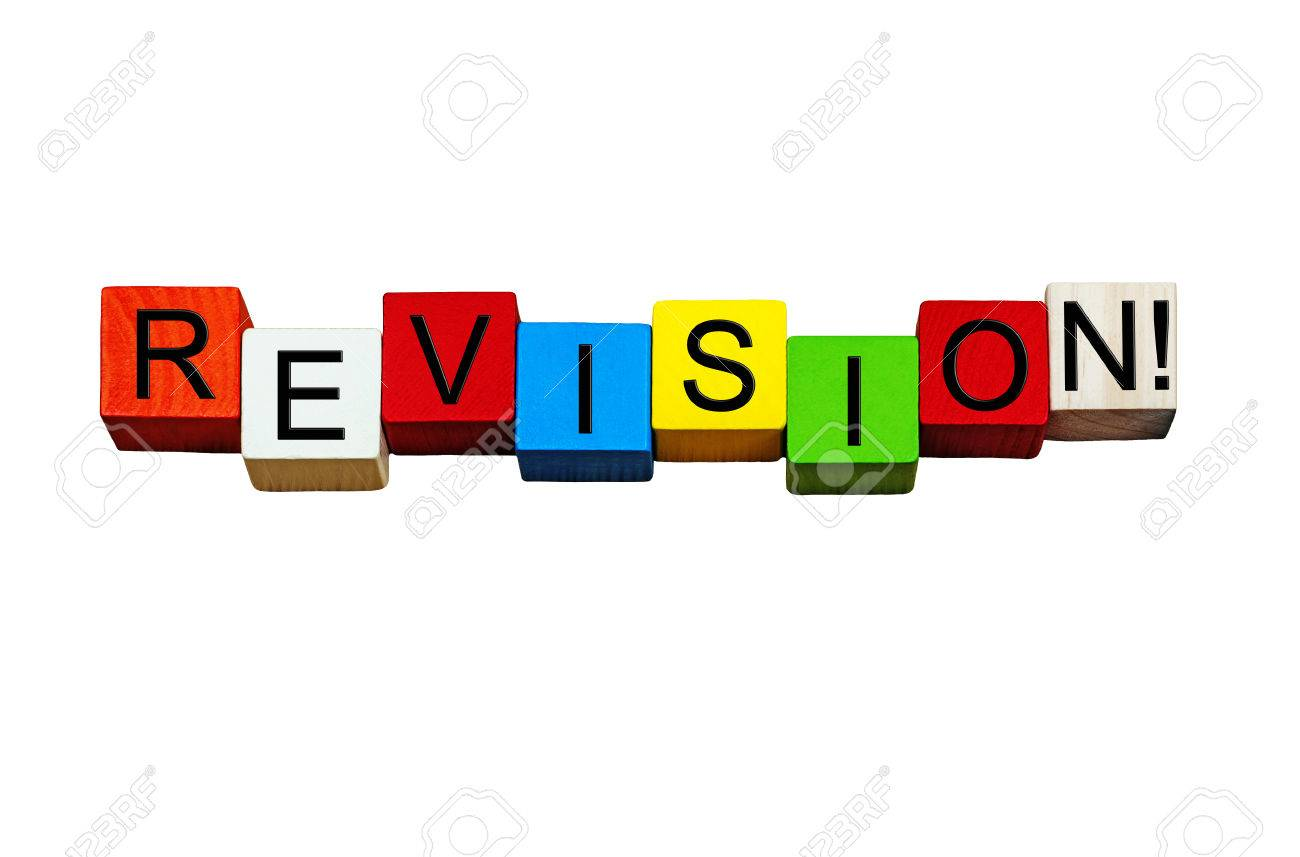 Speaking
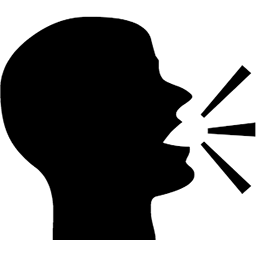 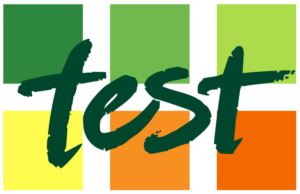 I will test you by asking you what you learned